1.3	                          	    Bråkform och blandad form
Hur stor är andelen?
1
1
1 =
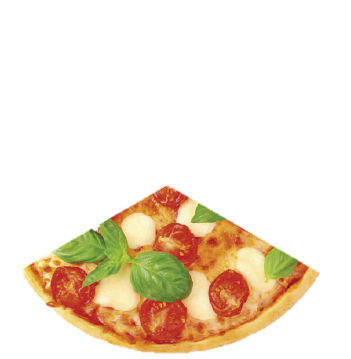 En tredjedel kan skrivas:
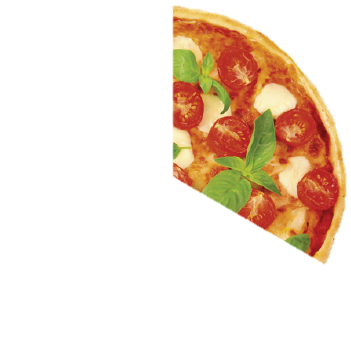 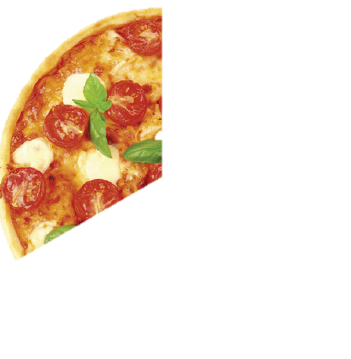 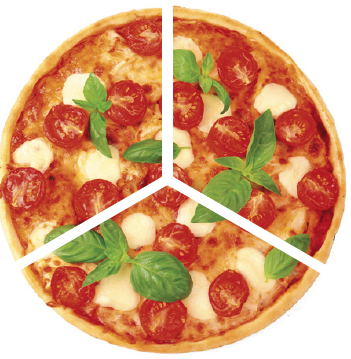 3
3
Tre personer ska dela lika på en pizza:
Var och en får en  tredjedel av pizzan.
En hel är lika med tre tredjedelar.
1
1
3
+
+
=
3
3
3
En pizza kan naturligtvis delas även i andra delar som till exempel halvor eller femtedelar.
2
3
5
2
3
5
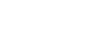 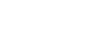 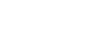 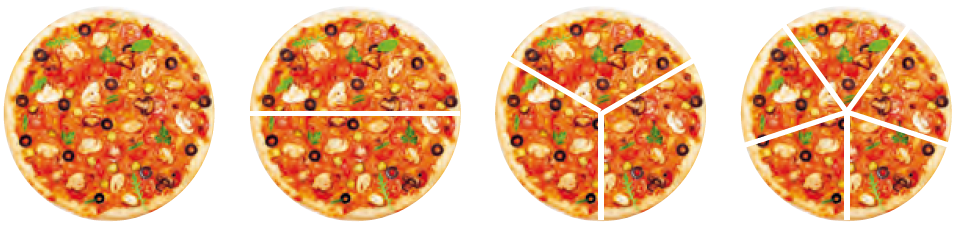 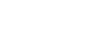 =
=
=
1
Tal i bråkform
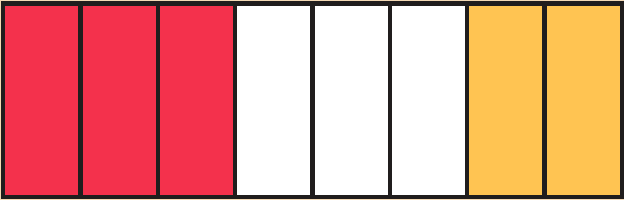 3
2
3
2
8
8
8
8
av rektangeln är röd.
av rektangeln är gul.
är exempel på tal i bråkform.
och
De båda talen i ett bråk kallas täljare och nämnare. Strecket mellan talen kallas bråkstreck.
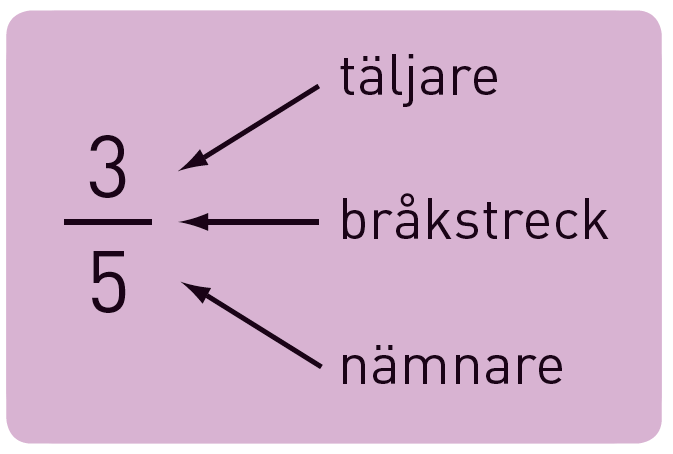 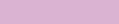 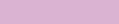 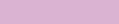 Exempel
En tårta är delad i 10 lika stora bitar. Simone och Erik äter varsin bit.

Hur stor andel av tårtan finns sedan kvar?
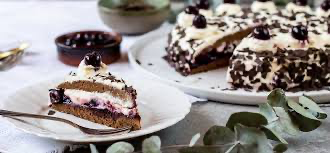 2
8
8
1
2
1
2
10
=
=
+
–
10
10
10
10
10
10
10
10
10
10
Äter:
1 –
Kvar:
En hel är lika med tio tiondelar,      .t 
r
=
Svar:  Det finns         kvar av tårtan.
Exempel
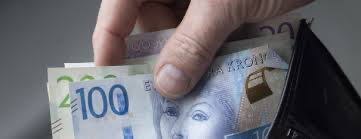 James har 360 kr. Han köper en biobiljett för en tredjedel av pengarna.
2
2
1
360
1
3
120 kr
=
–
kr
3
3
3
3
3
3
Hur mycket kostar biobiljetten?
i
b) 	Hur stor andel av pengarna har James kvar?
När du ska räkna ut hur mycket en tredjedel av 360 kr är, så dividerar du med 3.
r
a)
Kostar:
1 –
Kvar:
b)
=
=
Svar:
a)  Biobiljetten kostar 120 kr.
b)   James har kvar        av pengarna.
Från hela till delar
12
16
8
Två pizzor kan delas i åtta fjärdedelar.
4
4
4
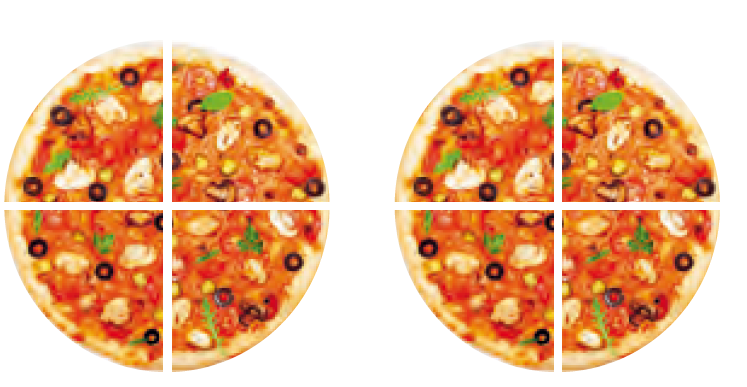 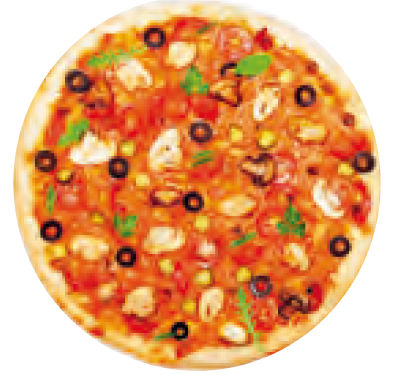 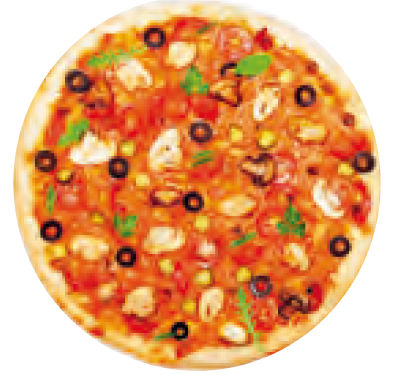 2
=
Tre pizzor kan delas i 12 fjärdedelar, 
fyra i 16 fjärdedelar och så vidare.
=
3
4
=
Tal i blandad form
Saida och Aiden beställde två pizzor och bad att få dem delade i fjärdedelar.
1
1
5
5
Efter en stund så fanns det fem fjärdedelar kvar.
Fem fjärdedelar skriv så här i bråkform:
=
4
4
4
4
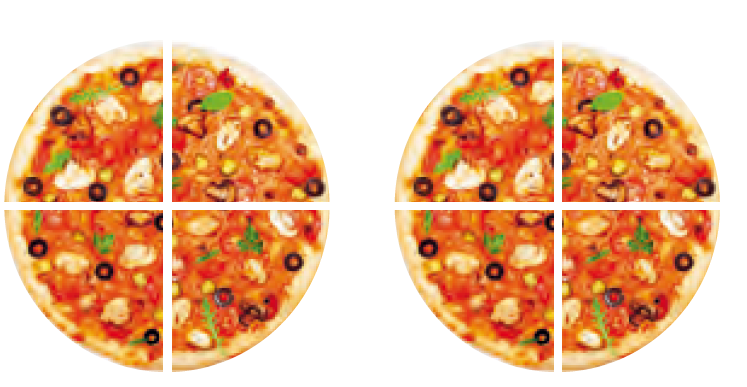 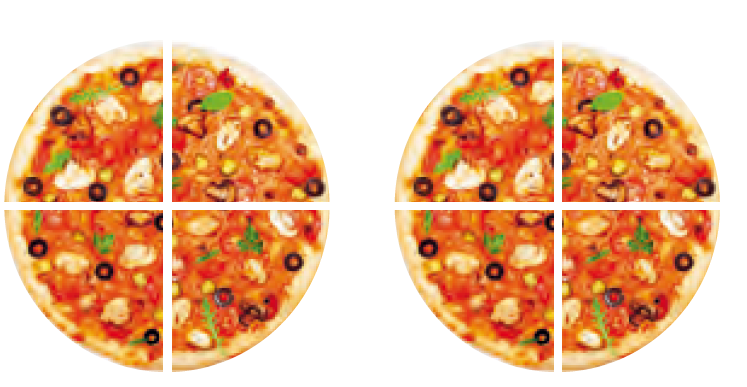 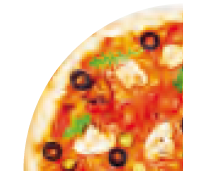 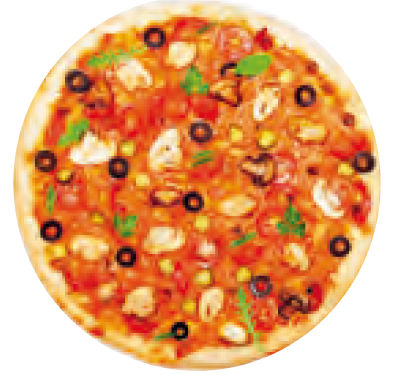 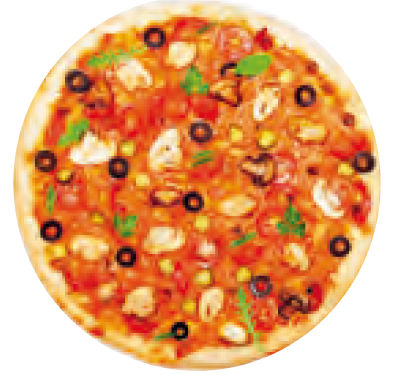 Man kan också säga att det fanns en hel och en fjärdedels pizza kvar.
1
1
är det skrivet i blandad form.
Om talet skrivs som hela och delar,
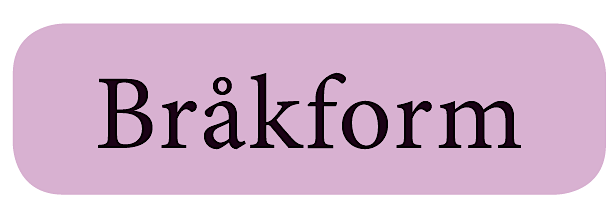 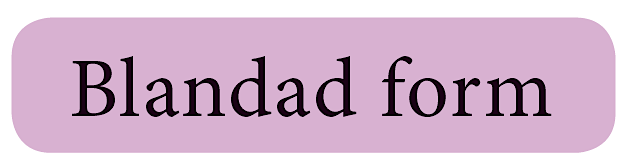 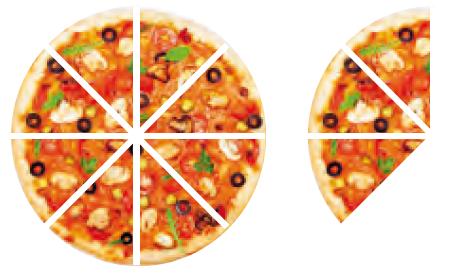 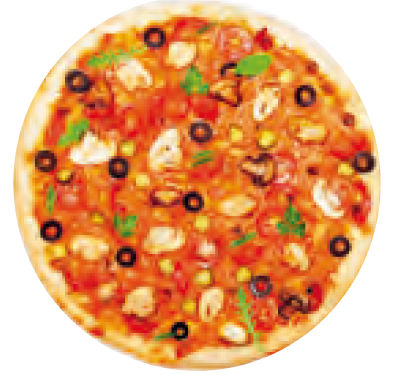 11
3
=
8
8
Här finns det en hel och tre åttondels pizza kvar.
Räknar man pizzabitarna så finns det 11 bitar.
Man kan därför säga att det finns 11 åttondelar kvar.
1
Exempel
Bråkform
Blandad form
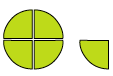 7
5
5
2
3
4
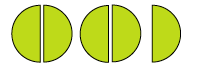 1
1
1
2
2
1
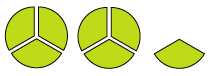 2
4
3
Exempel
Skriv i blandad form
11
=
=
9
57
23
17
8
13
38
8
6
5
10
9
4
3
7
=
=
Skriv i bråkform
2
1
2
7
3
2
=
=
5
6
=
3
2
4
1
3
2
5
1
5
3
8
9
6
4
7
10
=